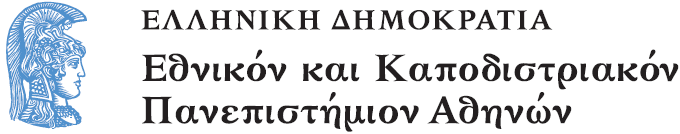 ΔΙΔΑΚΤΙΚΗ ΜΑΘΗΜΑΤΙΚΩΝ I
Ενότητα 9: Εισαγωγή στο Mascil


Γιώργος Ψυχάρης
Σχολή Θετικών επιστημών
Τμήμα Μαθηματικό
ΔΙΔΑΚΤΙΚΗ ΜΑΘΗΜΑΤΙΚΩΝ I
Γιώργος Ψυχάρης
Tι είναι το Mascil; (1/2)
Μascil : Mathematics and Science in life
01/2013 -12/2016
Ευρωπαϊκό Πρόγραμμα (FP7)
18 συμμετέχοντες από 13 χώρες (2 φορείς από την Ελλάδα- ΕΚΠΑ και  ΙΤΕ στην Κρήτη)
Tι είναι το Mascil; (2/2)
Πρόγραμμα εκπαίδευσης και επαγγελματικής εξέλιξης εκπαιδευτικών πρωτοβάθμιας και δευτεροβάθμιας εκπαίδευσης (γενική και επαγγελματική)
Στόχος η εισαγωγή στην τάξη διερευνητικών τρόπων μάθησης (IBL) και η σύνδεση με το χώρο εργασίας
Εκτιμώμενα αποτελέσματα (Valued outcomes)
Καλλιέργεια διερευνητικής σκέψης 
Εφαρμογή επιστημονικής γνώσης στην καθημερινή ζωή
Προετοιμασία για ενεργητική συμμετοχή στον σύγχρονο κόσμο και δια βίου μάθηση 
Κατανόηση της φύσης της επιστημονικής γνώσης 
Κατανόηση του πώς τα μαθηματικά και οι φυσικές επιστήμες χρησιμοποιούνται στον χώρο εργασίας
Τι κάνουν οι μαθητές (What students do)
Διερευνούν, θέτουν ερωτήματα 
Διερευνούν προβλήματα και εμπλέκονται στην επίλυσή τους, χρησιμοποιούν τη γνώση τους για την εύρεση λύσεων 
Ερμηνεύουν καταστάσεις και φαινόμενα 
Αξιολογούν διαδικασίες και αποτελέσματα
Αποκτούν αίσθηση για αυτό που κάνουν
Διερευνούν τον χώρο εργασίας
Ρόλος του εκπαιδευτικού (Teacher guidance)
Αναγνωρίζει και αξιοποιεί τη σκέψη των μαθητών 
Συνδέει τη γνώση με τις εμπειρίες των μαθητών 
Προσφέρει προκλήσεις και κίνητρα στους μαθητές συνδέοντας το σχολείο με τον χώρο εργασίας
Κουλτούρα της τάξης (Classroom culture)
Κοινή αίσθηση σκοπού
Αποδοχή της συνεισφοράς των μαθητών (σωστή ή λανθασμένη) 
Διαλογική   
Συλλογική δημιουργία 
Συνεργατική
Διερευνητικές δραστηριότητες (IBL tasks)
Το πλαίσιο του προβλήματος είναι κατανοητό 
Η κατάσταση του προβλήματος ευνοεί πολλαπλές στρατηγικές επίλυσης 
Οι μαθητές αποφασίζουν σχετικά με την πορεία της διερεύνησης 
Οι δραστηριότητες υποστηρίζουν την συνεργασία και την επικοινωνία
Χώρος εργασίας (WoW)
Το πλαίσιο της δραστηριότητας σχετίζεται με τον χώρο εργασίας 
Οι μαθητές αναλαμβάνουν ένα επαγγελματικό ρόλο 
Οι δράσεις των μαθητών συνδέονται με πρακτικές επαγγελματικών χώρων 
Η δραστηριότητα ζητάει τη δημιουργία ενός προϊόντος
Υλικά που θα συγκεντρωθούν μετά την εφαρμογή στις σχολικές τάξεις
Δραστηριότητες –Σχέδια μαθήματος
Τεστ/εργασίες μαθητών
Φάκελος εργασιών
Σκέψεις -καταγραφές
Στο πλαίσιο του Mascil συμμετέχουν
Ομάδες εκπαιδευτικών που συνεργάζονται  για να εξελίξουν τη διδασκαλία τους μέσα από την εφαρμογή διερευνητικών δραστηριοτήτων στις τάξεις τους
Τρόποι εργασίας στις ομάδες
Συμμετοχή σε συναντήσεις  
Επιλογή και επεξεργασία δραστηριοτήτων κατάλληλων για τη διδασκαλία
Εφαρμογή στην τάξη 
Συμμετοχή σε νέες συναντήσεις των ομάδων για συζήτηση των αποτελεσμάτων 
Υποστήριξη των μελών των ομάδων στη διερεύνηση των διδακτικών πρακτικών τους στην τάξη
Γενικά ο ρόλος μιας ομάδας εκπαιδευτικών στο πλαίσιο του Mascil
Τα μέλη της ομάδας Mascil στην προσπάθειά τους να  αναπτύξουν διερευνητικές προσεγγίσεις στη διδασκαλία τους συνδέοντας τη μάθηση με τον χώρο εργασίας συμμετέχουν στον κύκλο δημιουργικού αναστοχασμού δηλ.
εργάζονται συνεργατικά για να σχεδιάσουν και να εφαρμόσουν δραστηριότητες στην τάξη τους
εξετάζουν τι λειτουργεί και τι όχι
 (επαν)σχεδιάζουν και εφαρμόζουν δραστηριότητες στην τάξη τους κοκ …
Τέλος Ενότητας
Χρηματοδότηση
Το παρόν εκπαιδευτικό υλικό έχει αναπτυχθεί στo πλαίσιo του εκπαιδευτικού έργου του διδάσκοντα.
Το έργο «Ανοικτά Ακαδημαϊκά Μαθήματα στο Πανεπιστήμιο Αθηνών» έχει χρηματοδοτήσει μόνο την αναδιαμόρφωση του εκπαιδευτικού υλικού. 
Το έργο υλοποιείται στο πλαίσιο του Επιχειρησιακού Προγράμματος «Εκπαίδευση και Δια Βίου Μάθηση» και συγχρηματοδοτείται από την Ευρωπαϊκή Ένωση (Ευρωπαϊκό Κοινωνικό Ταμείο) και από εθνικούς πόρους.
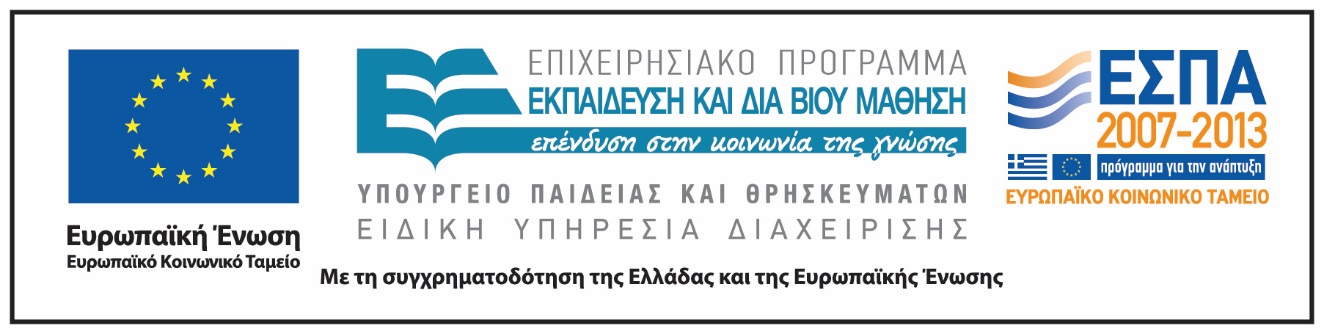 Σημειώματα
Σημείωμα Αναφοράς
Copyright Εθνικόν και Καποδιστριακόν Πανεπιστήμιον Αθηνών, Γιώργος Ψυχάρης, 2014. Γιώργος Ψυχάρης. «Διδακτική Μαθηματικών I. Εισαγωγή στο Mascil». Έκδοση: 1.0. Αθήνα 2014. Διαθέσιμο από τη δικτυακή διεύθυνση: http://opencourses.uoa.gr/courses/MATH307.
Σημείωμα Αδειοδότησης
Το παρόν υλικό διατίθεται με τους όρους της άδειας χρήσης Creative Commons Αναφορά, Μη Εμπορική Χρήση Παρόμοια Διανομή 4.0 [1] ή μεταγενέστερη, Διεθνής Έκδοση.   Εξαιρούνται τα αυτοτελή έργα τρίτων π.χ. φωτογραφίες, διαγράμματα κ.λ.π.,  τα οποία εμπεριέχονται σε αυτό και τα οποία αναφέρονται μαζί με τους όρους χρήσης τους στο «Σημείωμα Χρήσης Έργων Τρίτων».
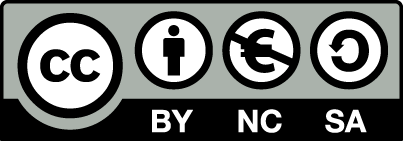 [1] http://creativecommons.org/licenses/by-nc-sa/4.0/ 

Ως Μη Εμπορική ορίζεται η χρήση:
που δεν περιλαμβάνει άμεσο ή έμμεσο οικονομικό όφελος από την χρήση του έργου, για το διανομέα του έργου και αδειοδόχο
που δεν περιλαμβάνει οικονομική συναλλαγή ως προϋπόθεση για τη χρήση ή πρόσβαση στο έργο
που δεν προσπορίζει στο διανομέα του έργου και αδειοδόχο έμμεσο οικονομικό όφελος (π.χ. διαφημίσεις) από την προβολή του έργου σε διαδικτυακό τόπο

Ο δικαιούχος μπορεί να παρέχει στον αδειοδόχο ξεχωριστή άδεια να χρησιμοποιεί το έργο για εμπορική χρήση, εφόσον αυτό του ζητηθεί.
Διατήρηση Σημειωμάτων
Οποιαδήποτε αναπαραγωγή ή διασκευή του υλικού θα πρέπει να συμπεριλαμβάνει:
το Σημείωμα Αναφοράς
το Σημείωμα Αδειοδότησης
τη δήλωση Διατήρησης Σημειωμάτων
το Σημείωμα Χρήσης Έργων Τρίτων (εφόσον υπάρχει)
μαζί με τους συνοδευόμενους υπερσυνδέσμους.